HIPAA Privacy & Security
Education for Health Care Professionals
The HIPAA Privacy Rule
The HIPAA Privacy Rule sets the standards for how covered entities and business associates are to maintain the privacy of Protected Health Information (PHI)

HIPAA is the most comprehensive healthcare reform in the history of the USA and HIPAA is mandatory
HIPAA
Protects the privacy and security of a patient’s health information

Provides for electronic and physical security of a patient's health information

Prevents health care fraud and abuse

Simplifies billing and other transactions, reducing health care administrative costs
What is a Business Associate?
A person or entity which performs certain functions, activities, or services for or to patients involving the use and /or disclosure of PHI, but the person or entity is not part of MCH or its workforce. 

Ex. Transcription services, temporary staffing services, record copying company
Protected Health Information (PHI)
Relates to past, present, or future physical or mental condition of an individual
Provisions of healthcare to an individual
For payment of care provided to an individual

It is transmitted or maintained in any form (electronic, paper, or oral) and can be used to identify the individual
Uses and Disclosures of PHI
At MCH you must get signed authorization from the patient to disclose PHI

The authorization must:
Describe the PHI to be used or released
Identify who may use or release the PHI
Identify who may receive the PHI
Describe the purpose of the use or disclosure
Identify when the authorization expires
Be signed by the patient or someone making health care decisions (personal representative) for the patient
Notice of Privacy Practices
At MCH you must give each patient a notice of privacy practices that describes how: 

1. MCH can use and share his or her PHI

2. Their patient privacy rights and request that every patient sign a written acknowledgement that he/she has received the Notice of Privacy Practices
Patient Rights
The right to request restriction of PHI uses & disclosures
The right to request alternative forms of communications
The right to access and copy patient’s PHI
The right to an accounting of the disclosures of PHI
The right to request amendments to information
What does this Affect You?
At all times protect a patients information as if it were your own

Look at a patient's PHI only if you need it to perform your job

Give a patient’s PHI to others only when it’s necessary for them to perform their job, and do it discreetly
Discussing PHI
Refrain from discussing PHI in public areas, such as elevators and reception areas

Medical and support staff should take care of sharing PHI with family members, relatives or personal representatives or patients

Information cannot be disclosed unless the patient has had the opportunity to agree with or object to the disclosure
HIPAA and Research
The IRB (Institutional Review Board) may not authorize the use or disclosure of PHI for research purposes except:
For reviews preparatory to research
For research on the protected health information of a decedent
If the information is completely “de-identified”
If the information is partially de-identified into a “limited data set” and the recipient of the information signs a data use agreement to protect the privacy of such information
If MCH has obtained a valid authorization from the individual subject of the information
If the IRB approves a waiver of the individual authorization requirement
HIPAA and Breach of Confidentiality
Anyone who knows or has reason to believe that another person has violated this policy should report the matter promptly to his or her supervisor or the Privacy Officer. 

Gingie Sredanovich is the privacy officer at MCHS.
(432) 640-1106
gsredano@echd.org
Internal Disciplinary Action
Individuals who breach the policies will be subject to appropriate discipline

They can also be subject to civil penalties

Employees can lose their job and face monetary penalties from $100 to $250,000 and/or 10 years in prison
Security
e-PHI is computer based patient health information that is used, created, stored, received, or transmitted by using any type of electronic information resource
Ensure the confidentiality, integrity, and availability of information through information security safeguards
Confidentiality, Integrity, & Availability
Confidentiality- Ensure information will not be disclosed to unauthorized individuals or processes
Integrity- Ensure that the condition of information has not been altered or destroyed in an unauthorized manner, & data is accurately transferred from one system to another
Availability- Ensure that information is accessible and usable upon demand by an authorized person
User ID
Users are assigned a unique “User ID” for log-in purposes, which limits access to the minimum information needed to do the job. Never use anyone else’s ID to log to a computer or use a computer that has someone logged on already

Use of information systems is audited for inappropriate access or use

Access is cancelled for terminated employees
Passwords
All passwords are to be changed at least once every 6 months, or immediately if a breach of a password is suspected
Passwords will not be inserted into email messages or others forms of electronic communication
Personal computers and other portable devices such as laptops, iPhones, iPads, etc.. Must be used as an information portal only. No sensitive or ePHI data will be stored on a portable device.
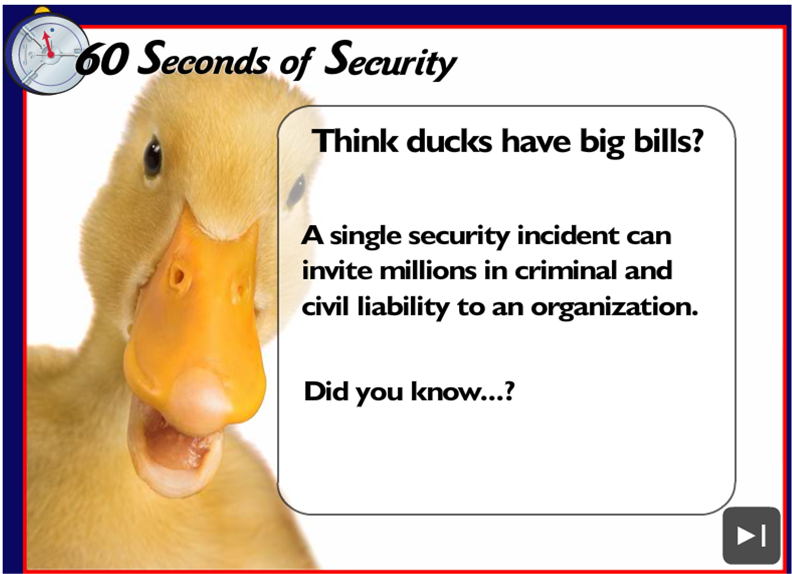 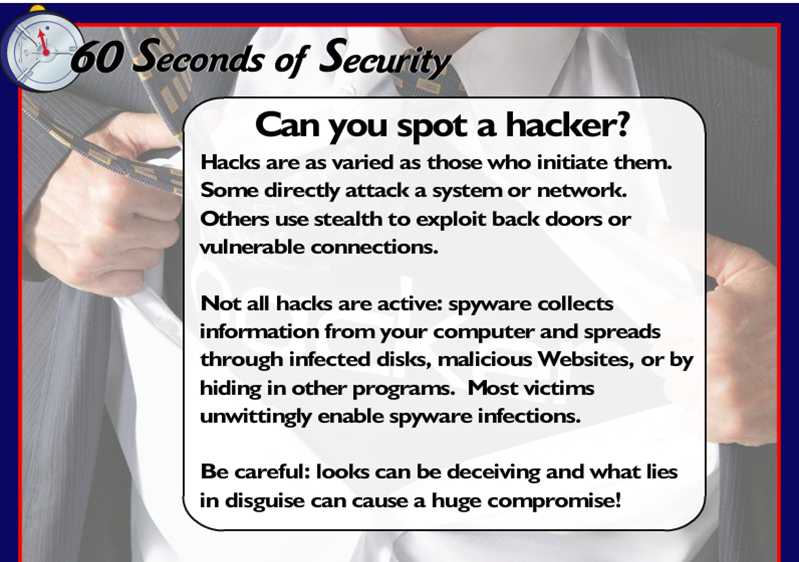 In Summary
What is HIPAA? The Health Insurance Portability and Accountability Act. It is a federal law that protects the privacy of patients’ health information. 

How does HIPAA Affect Me? MCH requires all workforce members to sign a Confidentiality Agreement and to work together to protect the confidentiality and security of patients, proprietary, and MCH sensitive information.
Points to Remember
Only access/use patient information when needed to perform your job and always go through the proper procedures

Log off your computer or “lock” your workstation when you will be away from your work area so that PHI cannot be viewed or accesses in your absence

Never share your password with anyone or leave it where someone might see it

Never use the logon credentials of another user
Use private areas to discuss patient information if possible

Keep the volume of your voice lowered when having conversations concerning patients in open areas

When papers containing patient information are no longer needed or required, either shred them or place them in a secure shredding bin. DO NOT dispose of paper with PHI in a waste basket.

Before talking with patient's family members or friends about a patient's condition, check with the patient first
More Points to Remember…
Check the patient directory before releasing any information, including the patient's room number, to see if patient opted out of directory
Be careful not to leave patient information at copy machines, faxes, or printers or in conference rooms
When faxing information internally or externally, use and “official” MCH coversheet and confirm the recipient’s fax number before faxing. 
Do not remove health information